Secrets of the Soil with a Sense of Humus
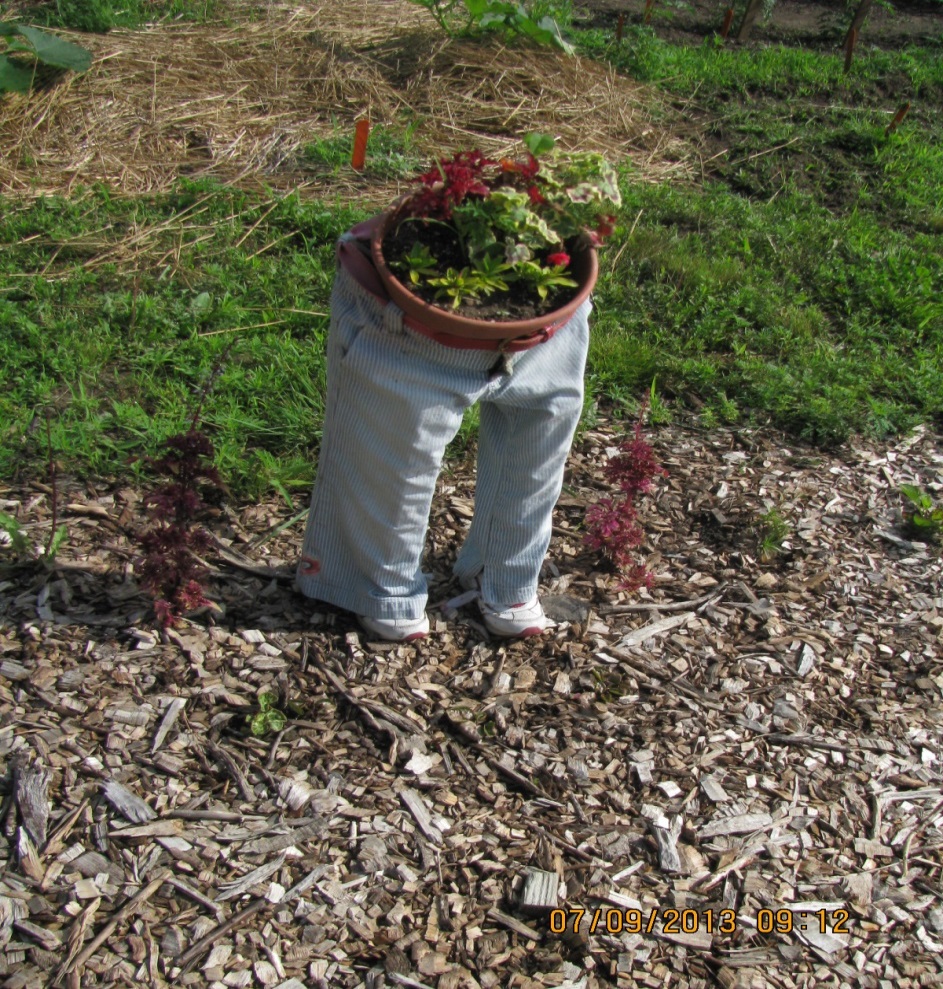 Healthy Soils, Organic Matter & Natural Fertility

Jon Dahl, MSU Soil Testing Specialist
Overview- Basic Soils Concepts- Important Soil Properties- Organic Matter & Compost- Decomposition Process- Soil Testing- MSU Soil Test Report
2
What is the “Ideal” soil?
Consists of:
45% mineral matter
5% organic matter
25% water
25% air
3
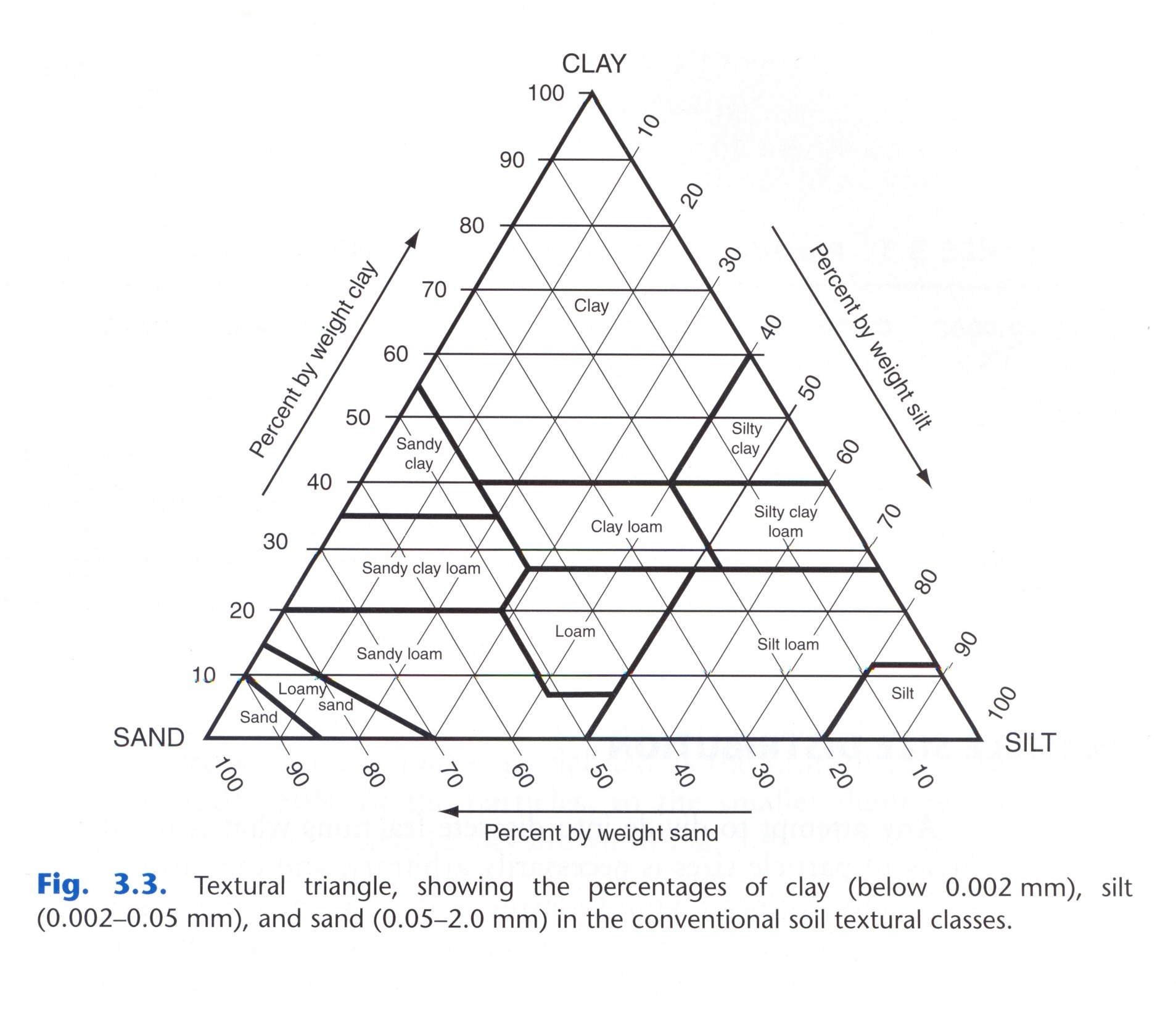 What if we don’t have the “Ideal” Loam Soil
Properties important for plant growth.
5
Soil Properties Important for Plant Growth
Soil aggregation/ structure
Water holding capacity
Organic matter
Soil pH
Available nutrient levels
6
Soil aggregation/structural types
[Speaker Notes: See description in text.]
Soil Aggregation/Structure and Water Holding Capacity
How soil particles are held together.

Role of root exudates
Also improved by adding organic materials 
Stimulates soil bacteria, worms and other organisms.
Essential for producing materials that will help bind soil particles together.
8
Texture vs. Structure
Texture is unchangeable
Structure can be improved or destroyed
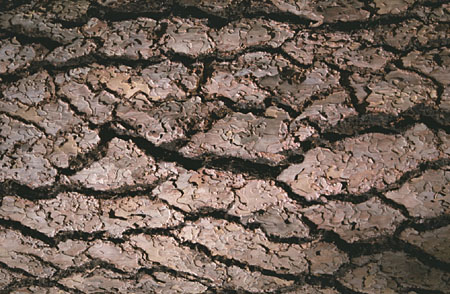 9
[Speaker Notes: It is extremely important to note that texture is an unchangeable property of soil but structure can be improved or destroyed by human activity.

It is important for gardeners to manage the soil to improve and maintain soil structure. Remember, soil structure must be maintained. Adding organic matter once does not improve soil structure over an extended period of time. Organic matter must be added continuously. A poorly structured soil does not provide a desirable environment for plant growth.]
Example tilling soil when it is too wet:  Even weeds don’t grow.
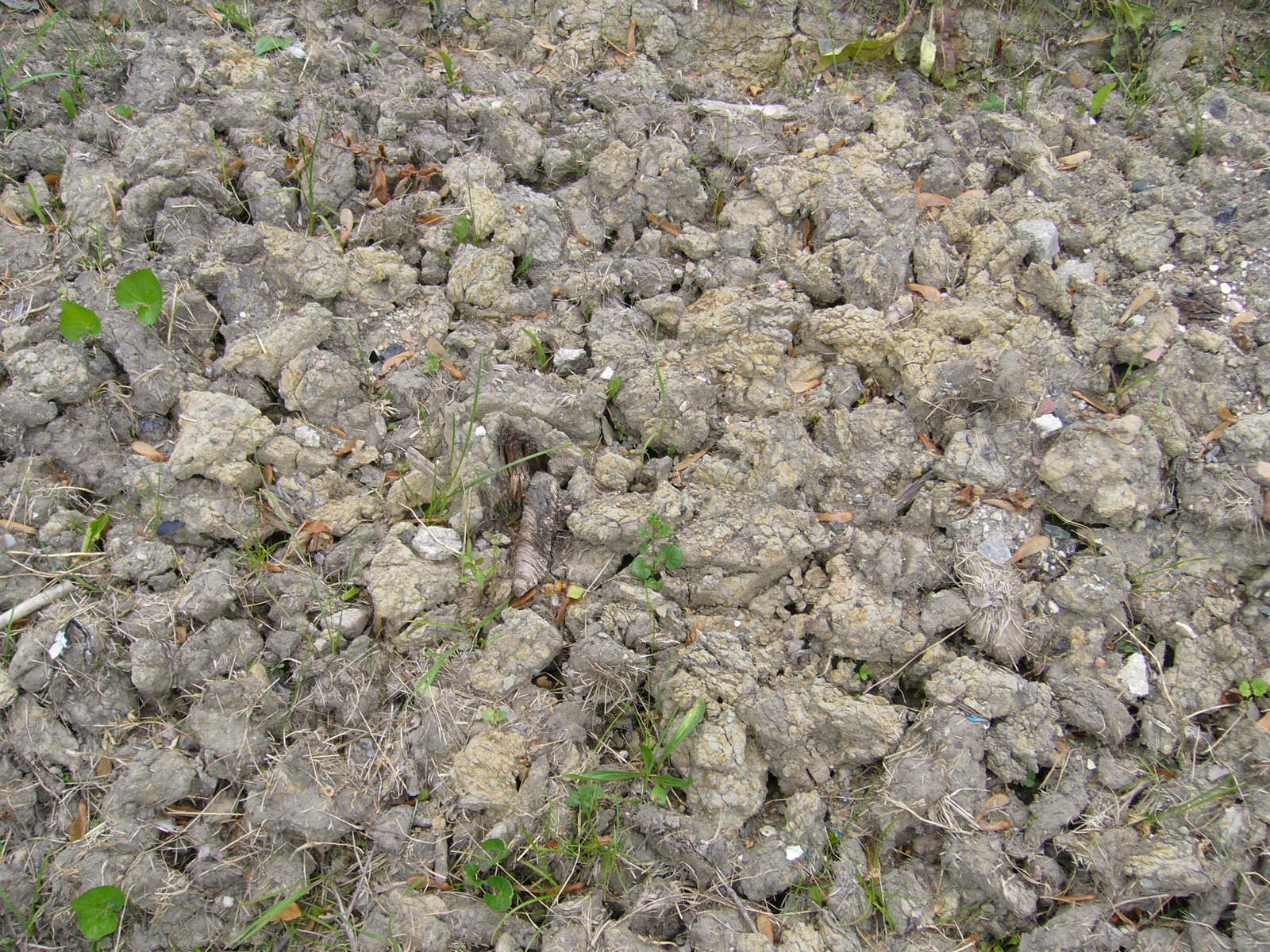 10
[Speaker Notes: Example of a new garden site that was tilled when it was too wet.]
Compaction layers that can form in soil
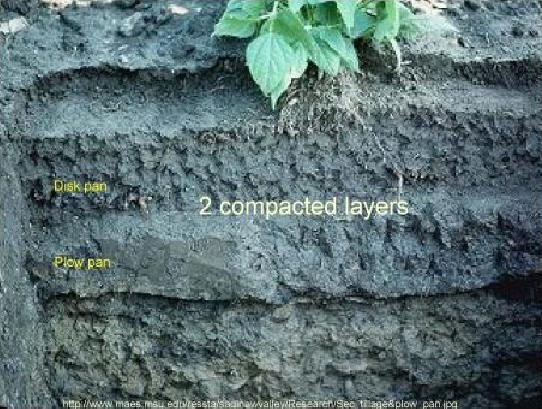 11
[Speaker Notes: Figure 19 and 20]
Tillage:    Soil too wet to till		      Soil just right
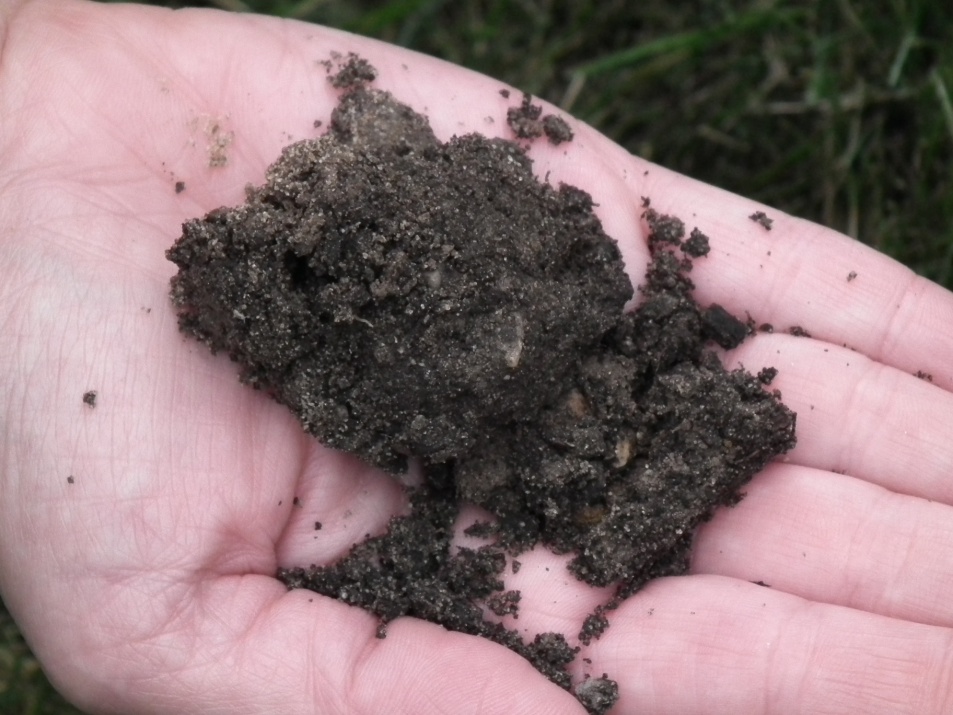 12
[Speaker Notes: Figure 17 and 18]
Don’t overdo it with the rototiller:  limit the number of passes over the soil
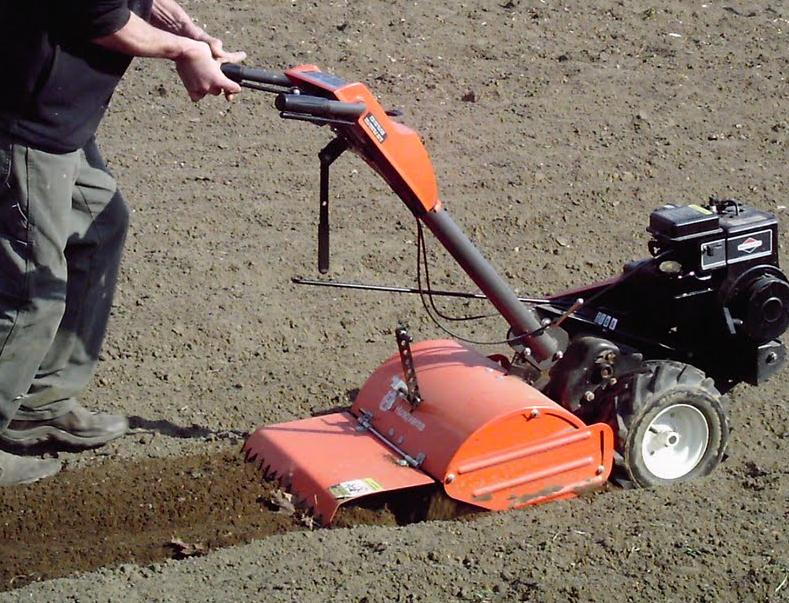 [Speaker Notes: This soil is over-tilled]
IMPROVING STRUCTURE
INCREASE & IMPROVE structure by adding organic matter
decay builds “tilth” (microbial gums)
Better structure reduces a soil’s harshest limitation inherent in its texture
sands gain micropores and are less droughty
clays gain macropores and are better aerated / drained
Roots penetrate easily, water and air move freely, tillage is easy
14
[Speaker Notes: Page 10 discusses microbial gums:  Stress that it is not the organic matter itself that binds soil particles but rather the activity of microorgainisms feeding upon it.]
Organic Matter
Produced as plant materials break down.

Regular compost addition greatly increases soil content.
15
Composts
Many different types:
Leaf, grass clipping, animal waste, etc.
16
What happens when you add compost to the soil?
Benefits of compost go well beyond the nutrient additions.  Yearly additions begin to compound the benefits over time.
Total nutrient levels in 23 compost materials used by the MSU Student Organic Farm (Biernbaum)
18
Nitrogen Phosphorus and Potassium Availability in Composts
Only 10 to 15% of nitrogen available the first year.
50 to 80% of phosphorus is available the first year
90% of potassium available the first year
19
Compost Addition
Inoculates soil with beneficial bacteria and fungi
Increases soil and plant health
Reduces the occurrence of root and foliar plant pathogens
Provide essential nutrients
20
Benefits of Mulching:  Helps prevent compaction
21
Benefits of Mulching:  Moisture retention
22
Benefits of Mulching
Weed suppression
Soil insulation
Nutrients
23
Meet the Decomposers
24
How does the Process of Decomposition Work?
Bacteria
Put down some organic matter and bacteria go to work
100 million to 1 billion per teaspoon of material
As much mass as 2 cows per acre
25
Bacteria enhance soil quality by:
Decomposing organic matter
Keep nutrients in the rooting zone
Enhance soil structure
Compete with disease causing organisms
Filter and degrade pollutants as water flows through soil
26
How do soil fungi operate in the decomposition process
Decompose more complex materials than do bacteria
Improve accumulation of organic matter
Retain nutrients
Bind soil particles into aggregates
Improve plant growth
27
Mycorrhizae
Plant provides access to food source 

Extensive network of fine threads gather water and nutrients for the plant

Also important for disease and drought resistance
28
Mycorrhizae
Positive effect of mycorrhizae on root growth
29
Earthworms enhance soil quality by:
Shredding organic matter
Increase soil porosity and moisture holding capacity
Turn soil over
Create channels for root growth
30
Types of Mulch
Shredded leaves
Grass clippings
Pine needles for acid-loving
Compost: 1 to 3 inches
Straw
Shredded bark
31
Turning fall’s deposit into black gold!
32
Benefits of using leaves as mulch
Leaves carry 50 to 80% of the nutrients a tree extracts from the soil and air
33
How to use leaves
Compost:  50% leaves, 25% grass clippings and 25% soil mix
Bag extra dry leaves
Sheet composting
Shredded leaves as mulch
Leave them lie and mow into lawn
34
How Does Soil Testing Fit In?
Determine deficiencies, excesses or imbalances.
Basis for fertilizer recommendations
Diagnose plant growth problems
Protect the environment
35
What Does an MSU Soil Test Include?
pH
Nutrient Levels (P, K, Ca & Mg)
Organic Matter (urban clients)
Approximate texture (urban)
36
Importance of Proper Soil pH
Maximizes nutrient availability.

Affects overall plant growth.

Affects microbial activity and composition.
37
SOIL pH & NUTRIENT AVAILABILITY: mineral soils
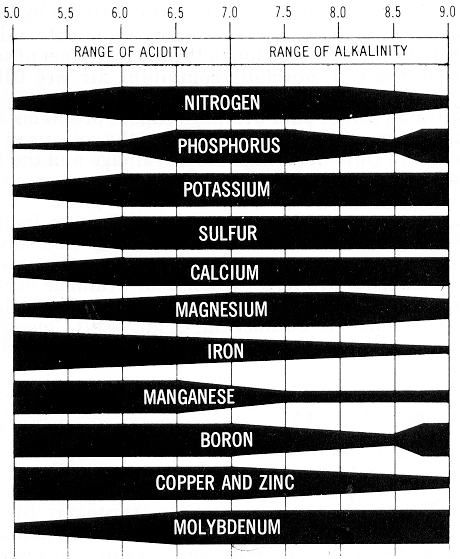 6.5 maximizes 
availability
What Does The Hydrangea Tell You about the pH of the Soil?
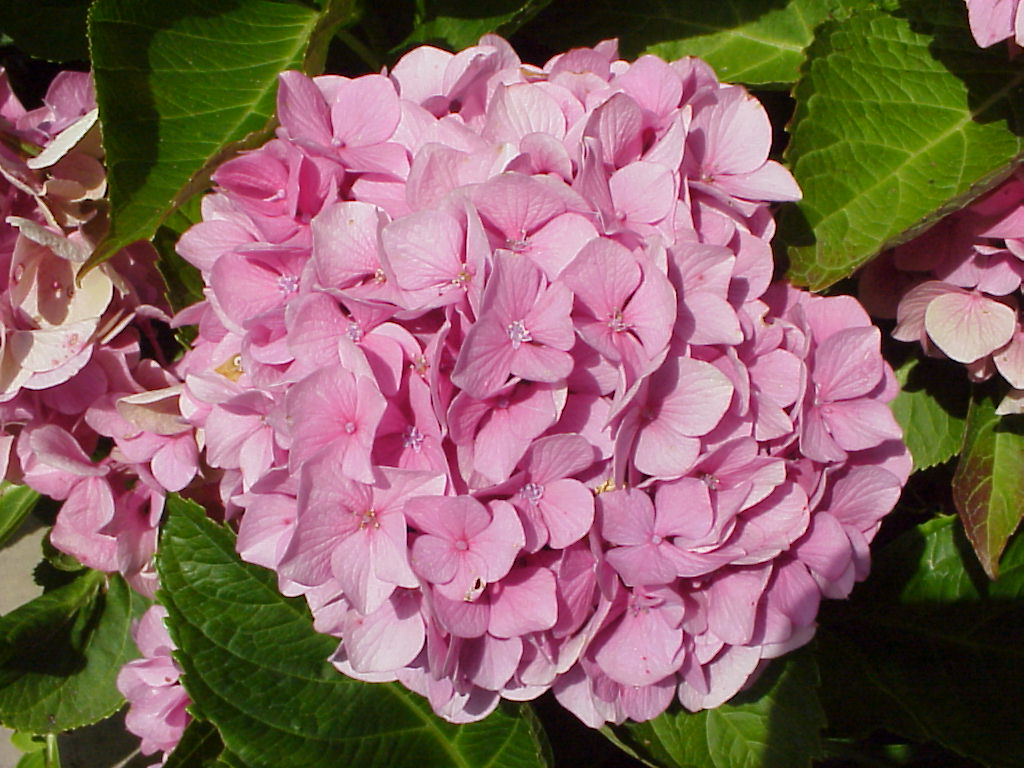 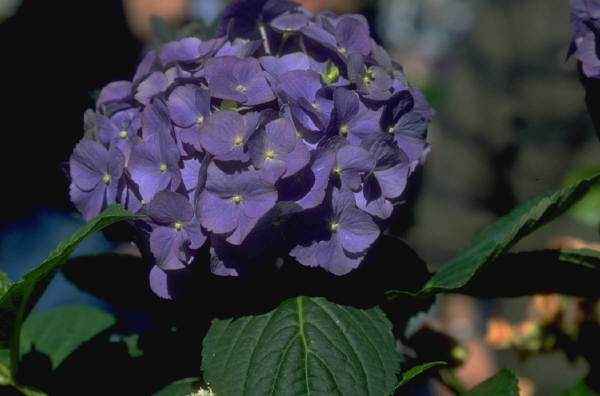 39
[Speaker Notes: Presenter: Discuss the effect of soil pH on the color of hydrangea flowers.

[At a low or acid pH, aluminum is available to the plant and the flowers are blue. At a high or alkaline pH, aluminum is tied up and not available to the plant and the flowers are pink. Adding aluminum sulfate (or other acidifying materials) lowers the pH and provides additional aluminum which will result in blue flowers.]]
What Does This Tree Tell You about the pH of the Soil?
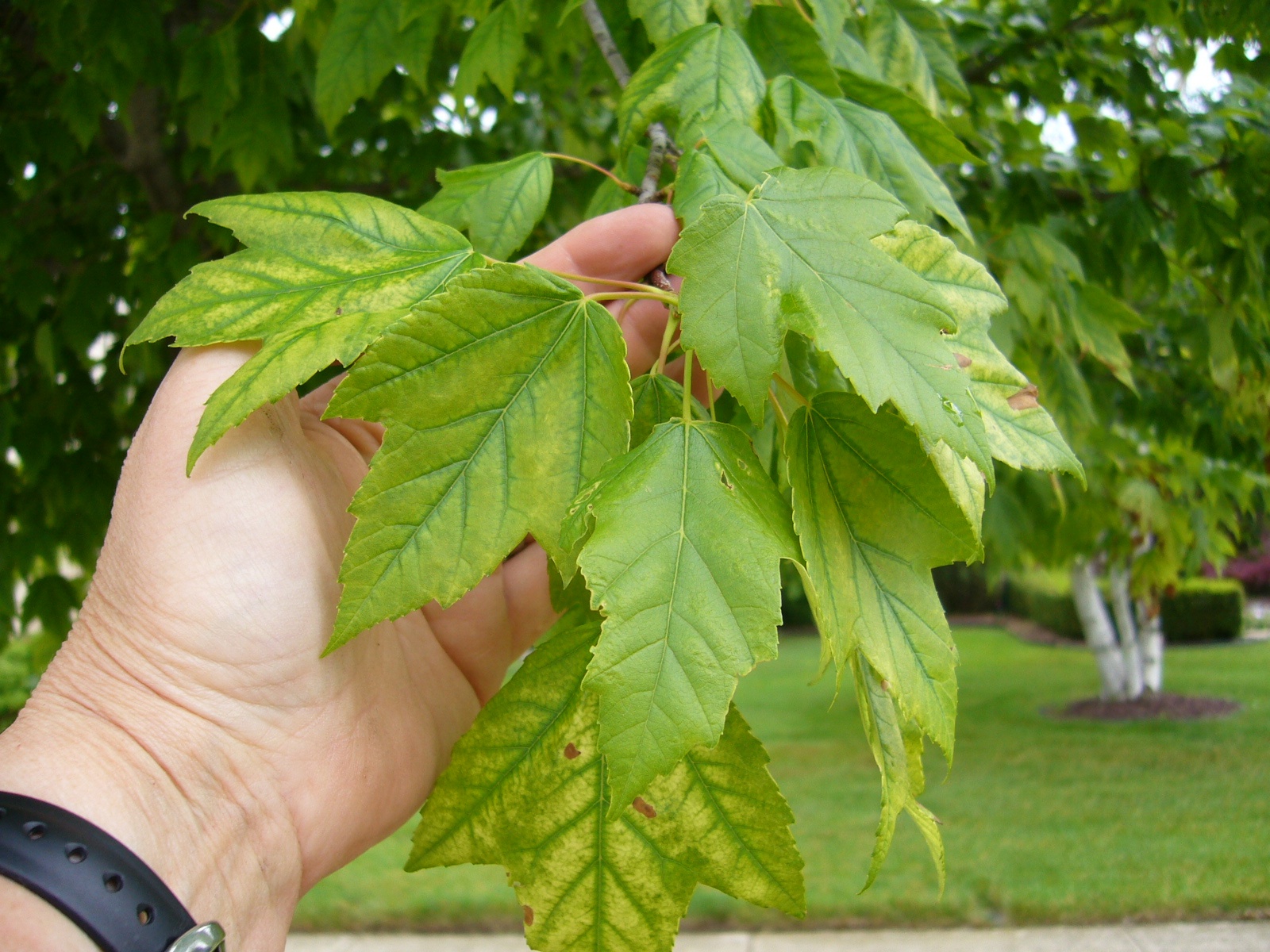 40
[Speaker Notes: Presenter: Discuss the effect of pH on iron availability and resulting chlorosis in pin oak and other species such as this red maple. Note that the chlorosis is present on new growth which may indicate that the nutrient in question is not mobile in the plant.

(Although iron is readily available in the soil, a high pH, 6.5 or above, prevents it from being available to the plant, resulting in chlorosis or yellowing. This is a common problem with pin oaks in Eastern Michigan where our soils typically have a pH higher than 6.5.)]
When should a soil test be performed?
Any new construction.



Or, whenever the existing vegetation is torn up and re-seeded.
41
Soil Test When:
Every three years on existing sites
Helps insure pH and nutrient levels are appropriate to maintain a healthy growing environment.
42
MSU Extension Soil Testing Services
Soil Test mailer available for sale at MSUE Bookstore: bookstore.msue.msu.edu
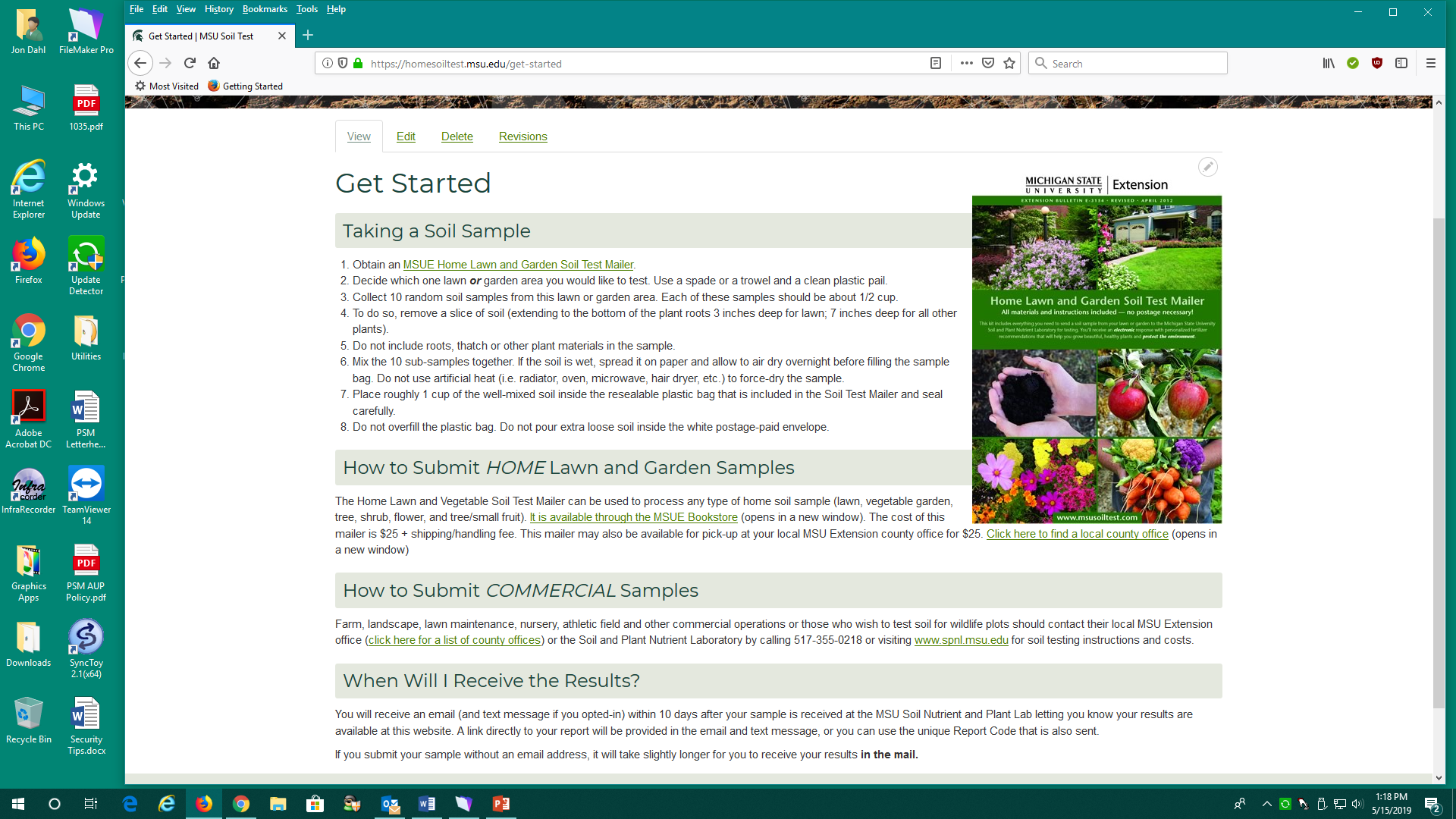 Website:  homesoiltest.msu.edu
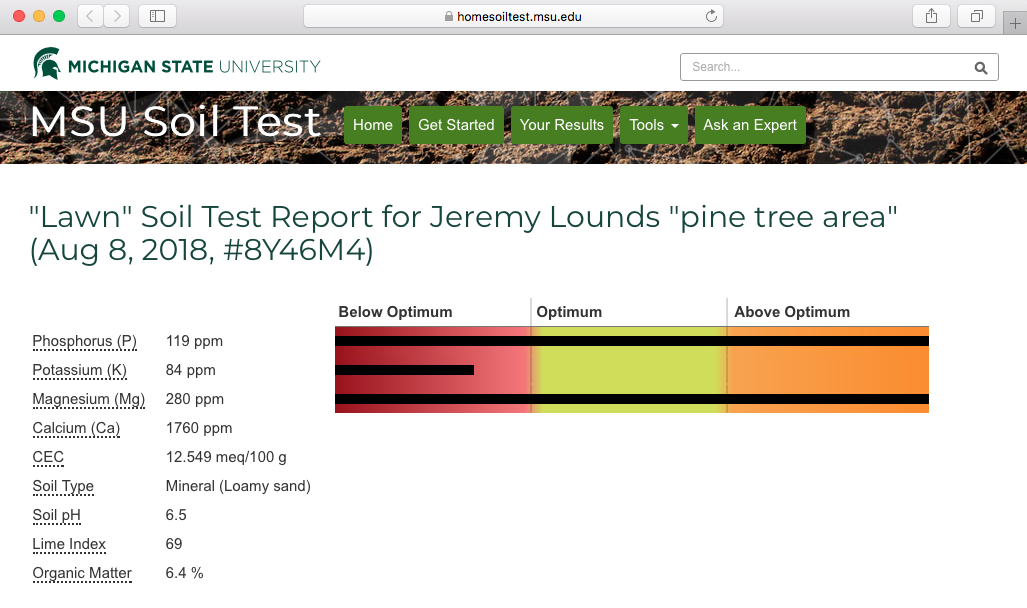 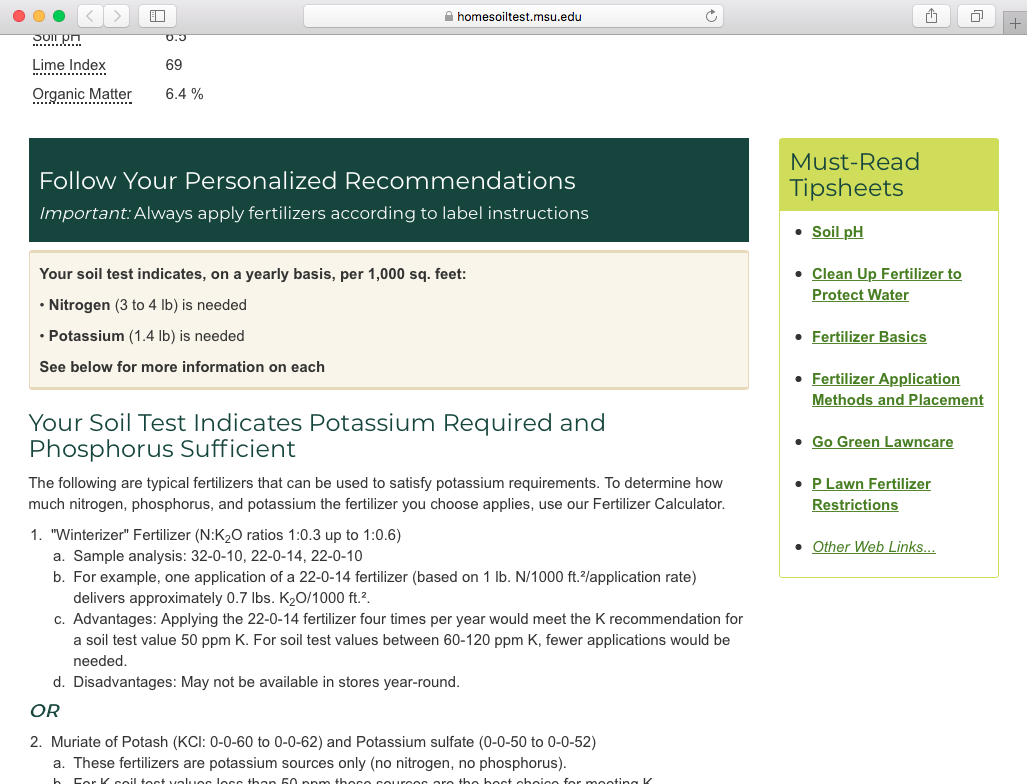 Smart Fertilizer Application
Slow release fertilizers
Split fertilizer applications
Maintaining buffer zones near water sources
47
Questions???????????
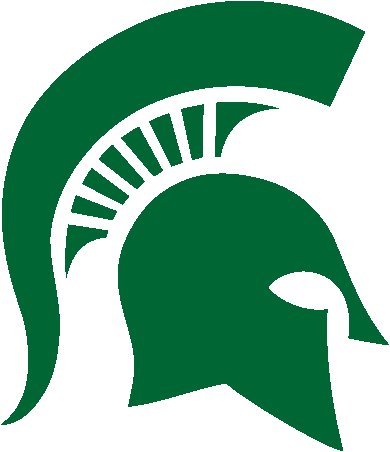 Jon Dahl
(517) 355-0218 or dahl@msu.edu
Lab Website:  www.psm.msu.edu/SPNL